Путешествие Евгения Онегина.
Дни мчались; в воздухе нагретом
Уж разрешалася зима;
И он не сделался поэтом,
Не умер, не сошел с ума.
Весна живит его: впервые
Свои покои запертые,
Где зимовал он, как сурок,
Двойные окна, камелек
Он ясным утром оставляет,
Несется вдоль Невы в санях.
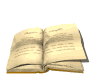 Е. Онегин из Москвы едет в Нижний Новгород.
Пора: перо покоя просит;
Я девять песен написал;
На берег радостный выносит
Мою  ладонь девятый вал – 
Хвала вам, девяти каменам ,
                    и проч.
По приезду в Нижегородский край перед Евгением открывается удивительный мир Макарьевской ярмарки:
Сюда жемчуг привез индеец,
Поддельны вина европеец,
Табун бракованных коней
Пригнал заводчик из степей,
Игрок привез свои колоды 
И горсть услужливых костей,
Помещик - спелых дочерей,
А дочки прошлогодни моды.
_______________
Но в этом Евгений видит лишь мелочную суету, 
ложь и меркантильность.
И говорит лишь так : «Тоска!...»
Онегин едет в Астрахань и оттуда на Кавказ.
Там видит: Терек своенравный
Крутые роет берега;
Вдали – кавказские громады,
Чрез них опасные преграды;
Брега Арагвы и Куры 
Узрели русские шатры.
___________
Вглядываясь в красоту далекого Кавказа,
Онегин погружается в горькие размышления и завершает свою поездку словами : 
«Я молод, жизнь во мне крепка;
Чего мне ждать? Тоска, тоска!...»
Затем Евгений посещает Тавриду.
Прекрасны вы, брега Тавриды,
Когда вас видишь с корабля
При свете утренней Киприды,
Как вас впервой увидел я;
Вы мне предстали в блеске брачном:
На небе синем и прозрачном
Сияли груды ваших гор,
Долин, деревьев, сел узор
Разостлан был передо мною.
Именно в Тавриде Онегин понимает, что совсем не эти прекрасные чувства должны сопутствовать ему по жизни. Именно тогда он сделал такой вывод:
«Мой идеал теперь – хозяйка,
Мои желания – покой,
Да щей горшок, да сам большой.
Я жил тогда в Одессе пыльной…
Любуясь пейзажами Одессы, наш Евгений вспоминал звучные стихи Туманского, который превозносил этот город, постоянно говоря о красоте и чистоте. Но Онегин был противоположного мнения, ибо считал, что Туманский взирал на Одессу пристрастными глазами, когда посвящал ей стихи. 

А где, бишь, мой рассказ несвязный?
В Одессе пыльной, я сказал.
Я б мог сказать: в Одессе грязной – 
И тут бы, право, не солгал.
Настроение Пушкина в Одессе
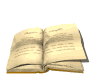 Бывало, пушка зоревая 
Лишь только грянет,
С крутого берега сбегая,
Уж к морю отправляюсь я.
Потом за трубкой раскаленной,
Волной соленой оживленный,
Как мусульман в своем краю,
С восточой гущей кофе пью.
Иду гулять…
Я жил тогда в Одессе пыльной…
У Онегина же совсем противоположное настроение. Везде и всюду он видит только скуку, ему ничего не интересно, его ничего  не привлекает. В этом мы убеждаемся благодаря таким строкам, как: 
«Тоска!...»
«Чего мне ждать? Тоска, тоска!...»
Итак , он жил тогда в Одессе…